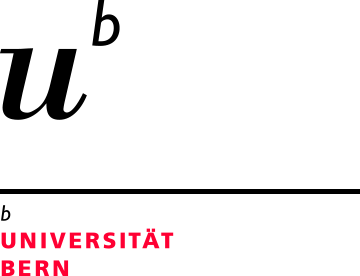 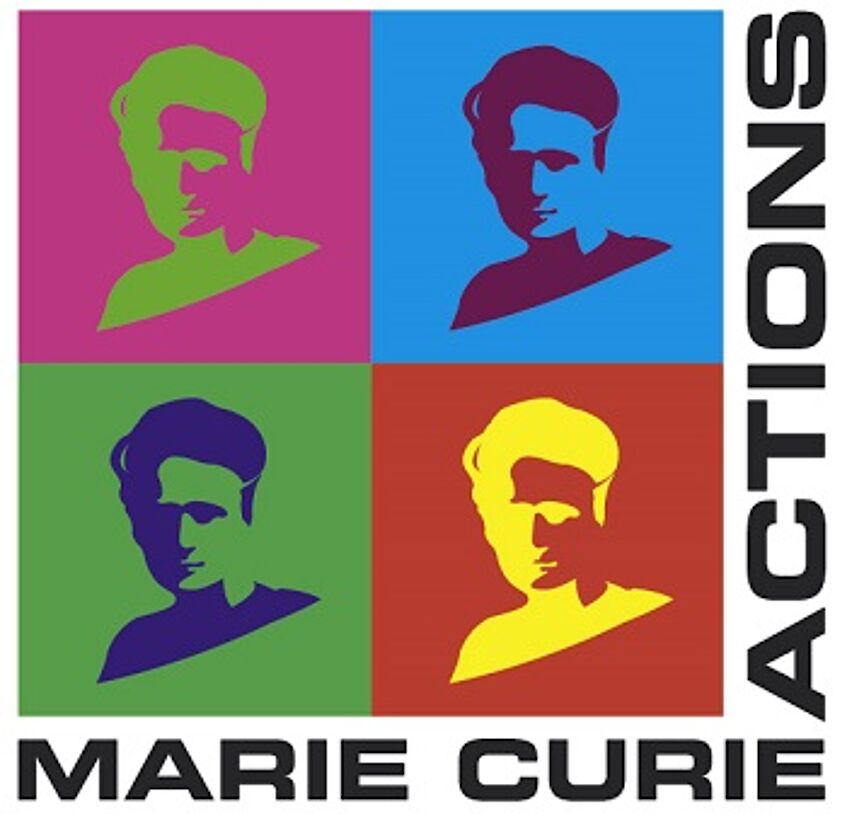 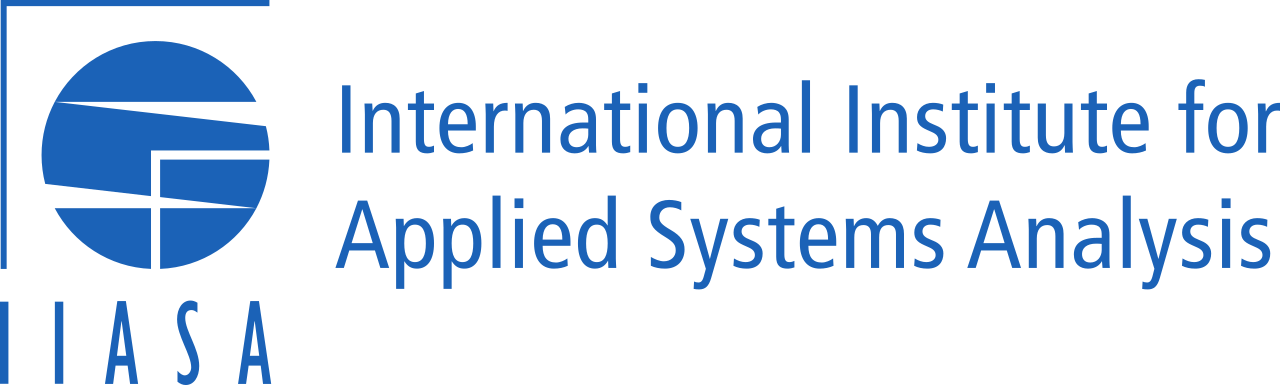 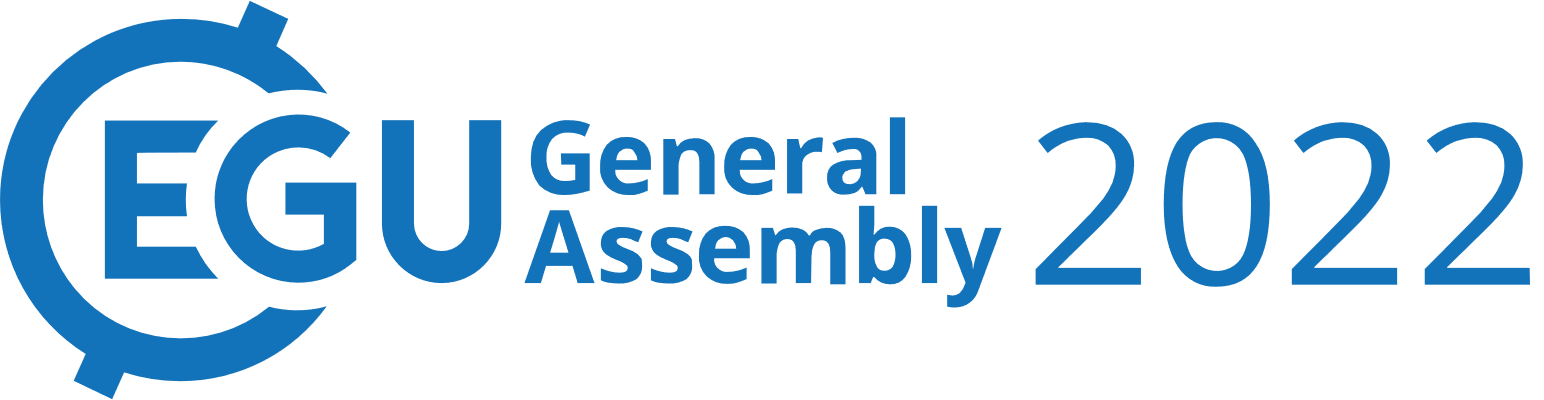 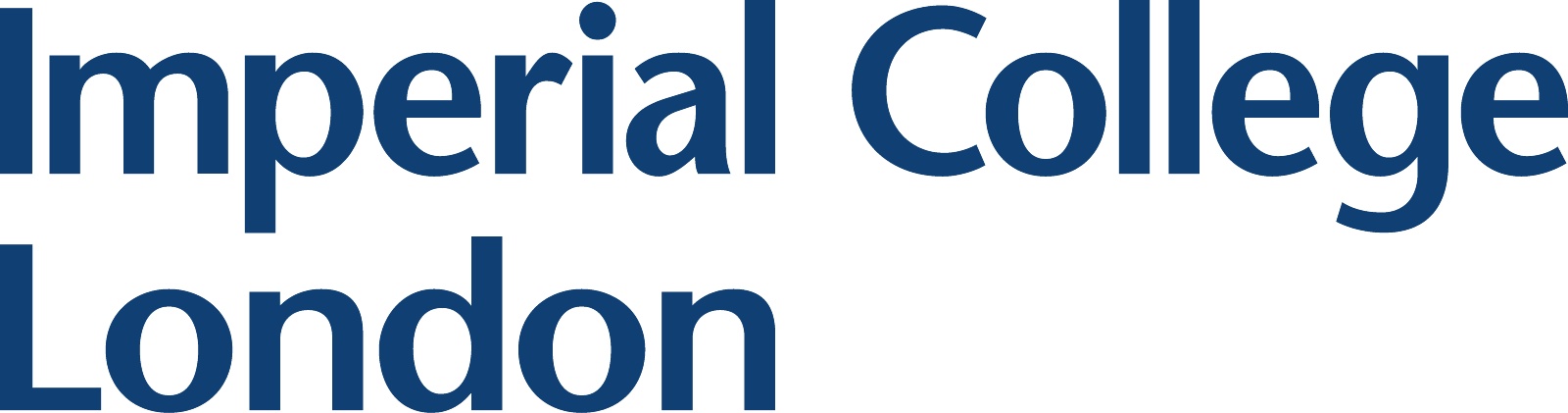 Roles of diversity and adaptation in the responses of biodiverse forests to climate change
Jaideep Joshi, Florian Hofhansl, Shipra Singh, Benjamin D. Stocker, Toyo Vignal, Åke Brännström, Oskar Franklin, Carolina C. Blanco, Izabela F. Aleixo, David Lapola, Iain Colin Prentice, and Ulf Dieckmann
25 Apr 2023, EGU 2023
How does a biodiverse ecosystem respond to climate change?
Community composition
Demographic community shifts
Intraspecific variation
Community
Organizational levels
Functional diversity,
Species interactions
Evolutionarily stable strategies
Species genetic  evolution
Species
Phenotypic plasticity
Individual
Fluxes
Plastic trait acclimation
Hours-months             Years-decades                 Centuries
Timescales
2
How does a biodiverse ecosystem respond to climate change?
Community composition
Demographic community shifts
Community
Drought
Mortality ↑
Stand age ↓
Successional   stage ↓
Organizational levels
Evolutionarily stable strategies
Species genetic  evolution
Species
Individual
Fluxes
Plastic trait acclimation
Hours-months             Years-decades                 Centuries
Timescales
3
Plant-FATE: Our eco-evolutionary vegetation model
Species evolution 
Evolutionary dynamics
Vegetation demographics
Size-structured population modelling
Physiological acclimation 
Optimality principles
Optimal photosynthesis, hydraulics, allocation
Competition for light and water, demographic processes
Gradual ascension of the fitness landscape
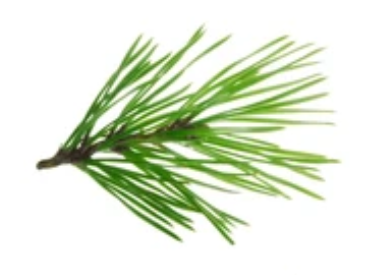 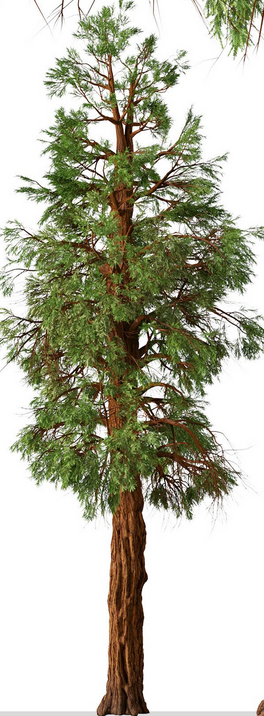 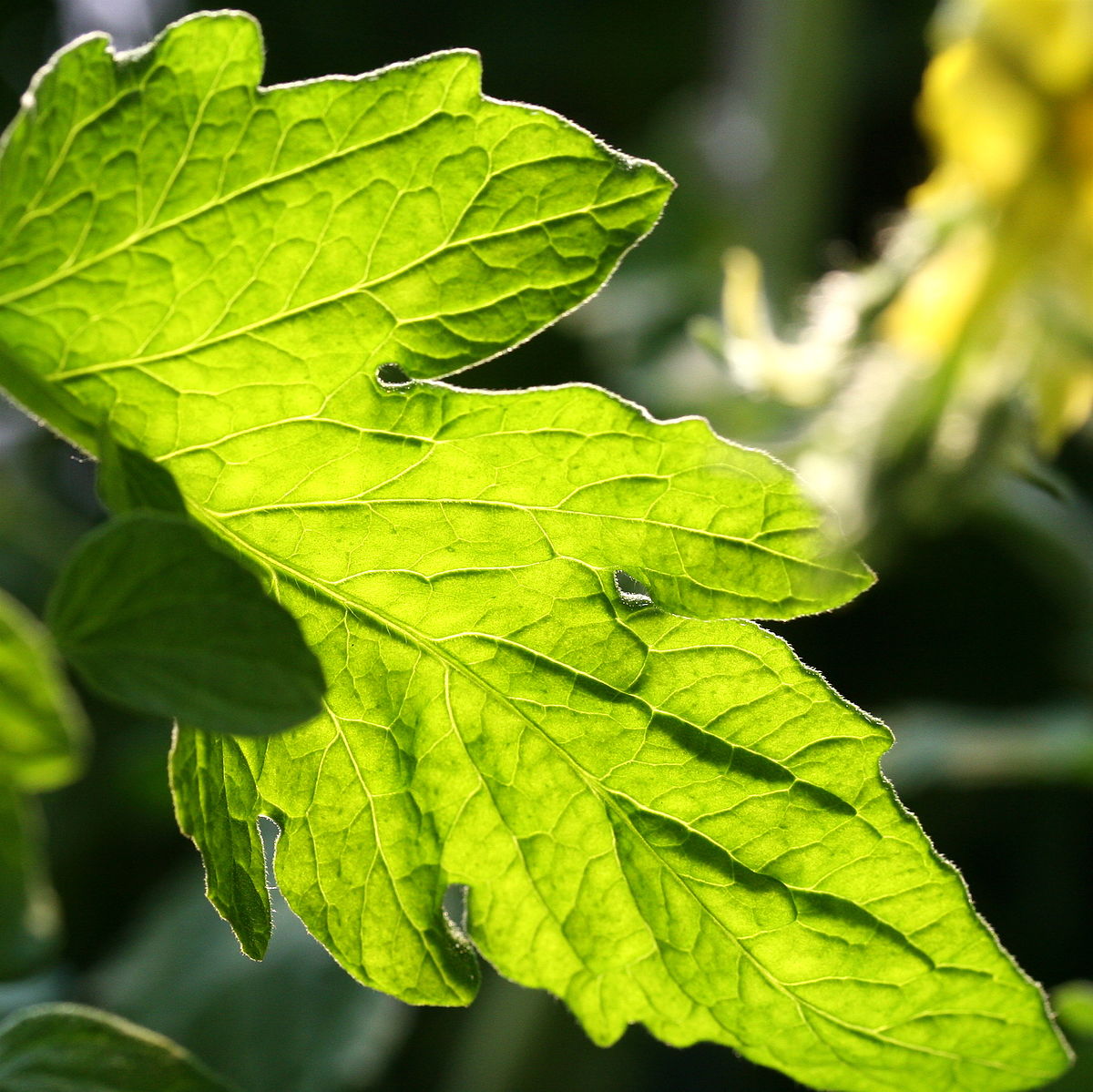 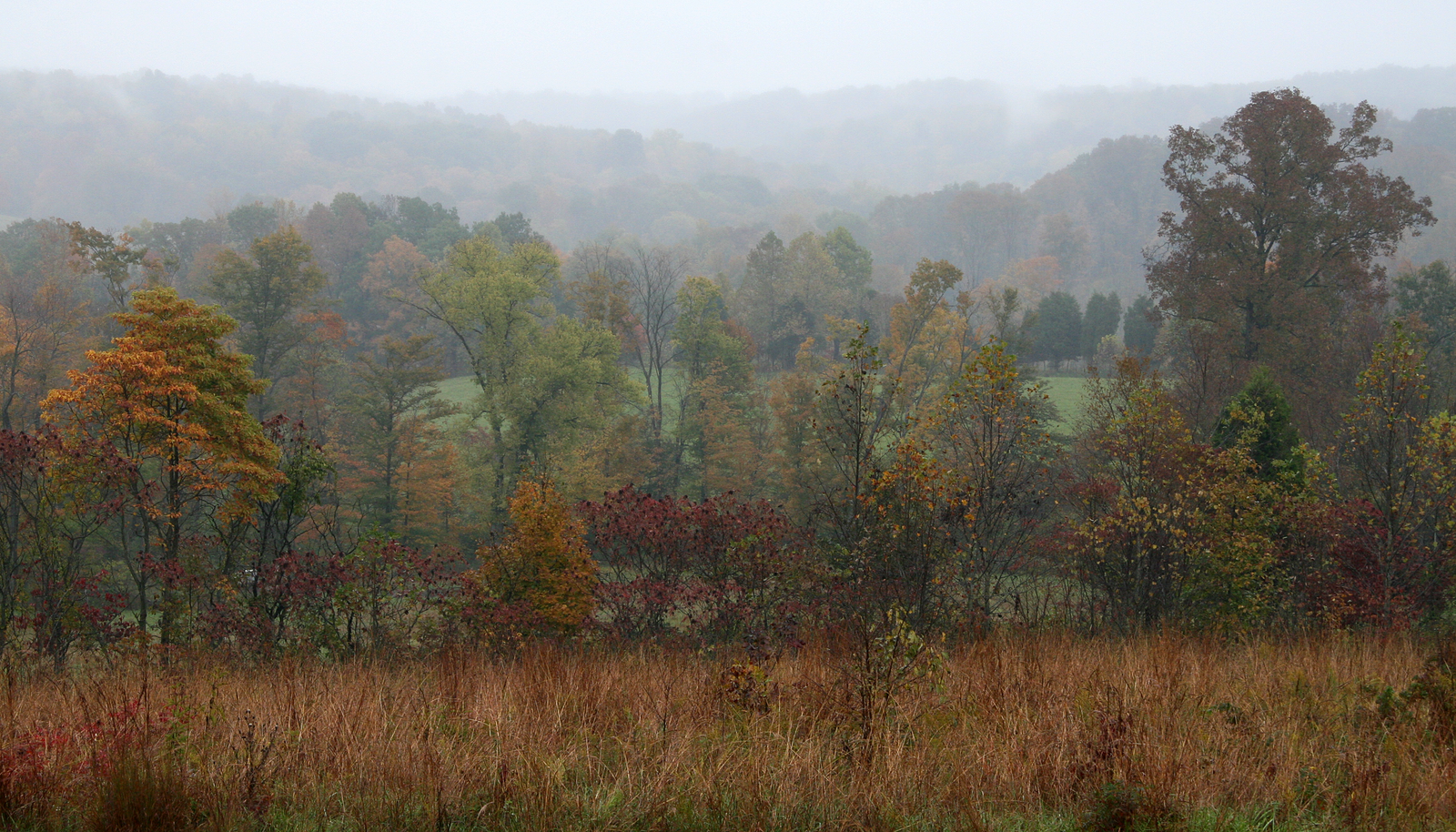 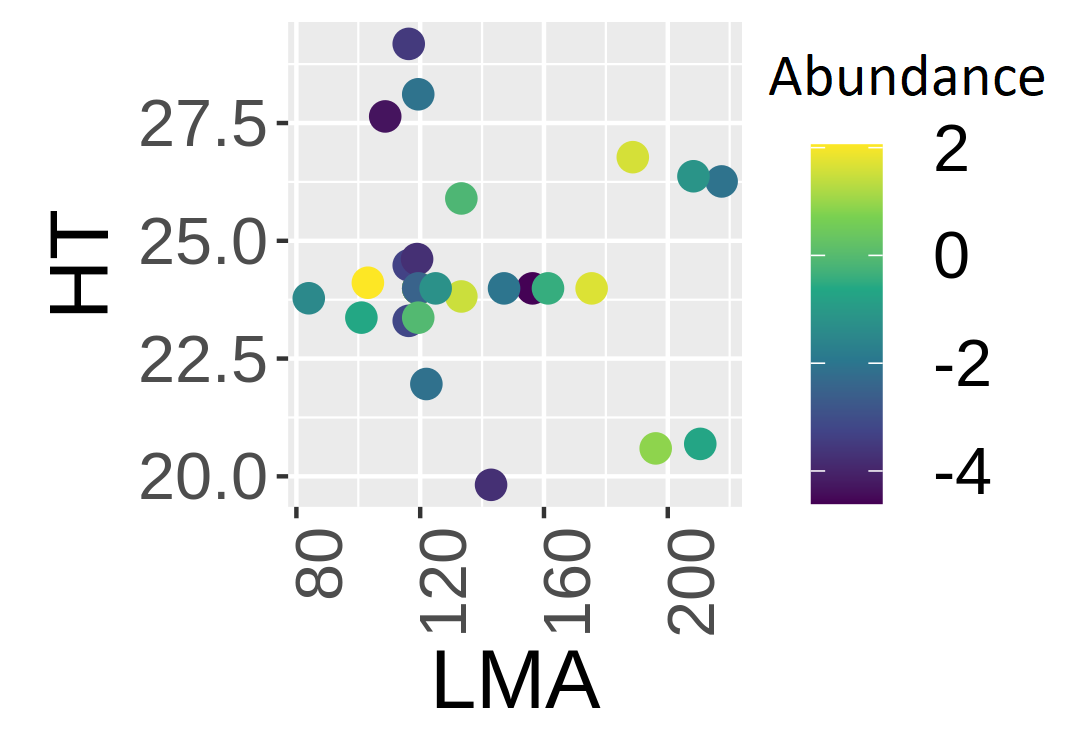 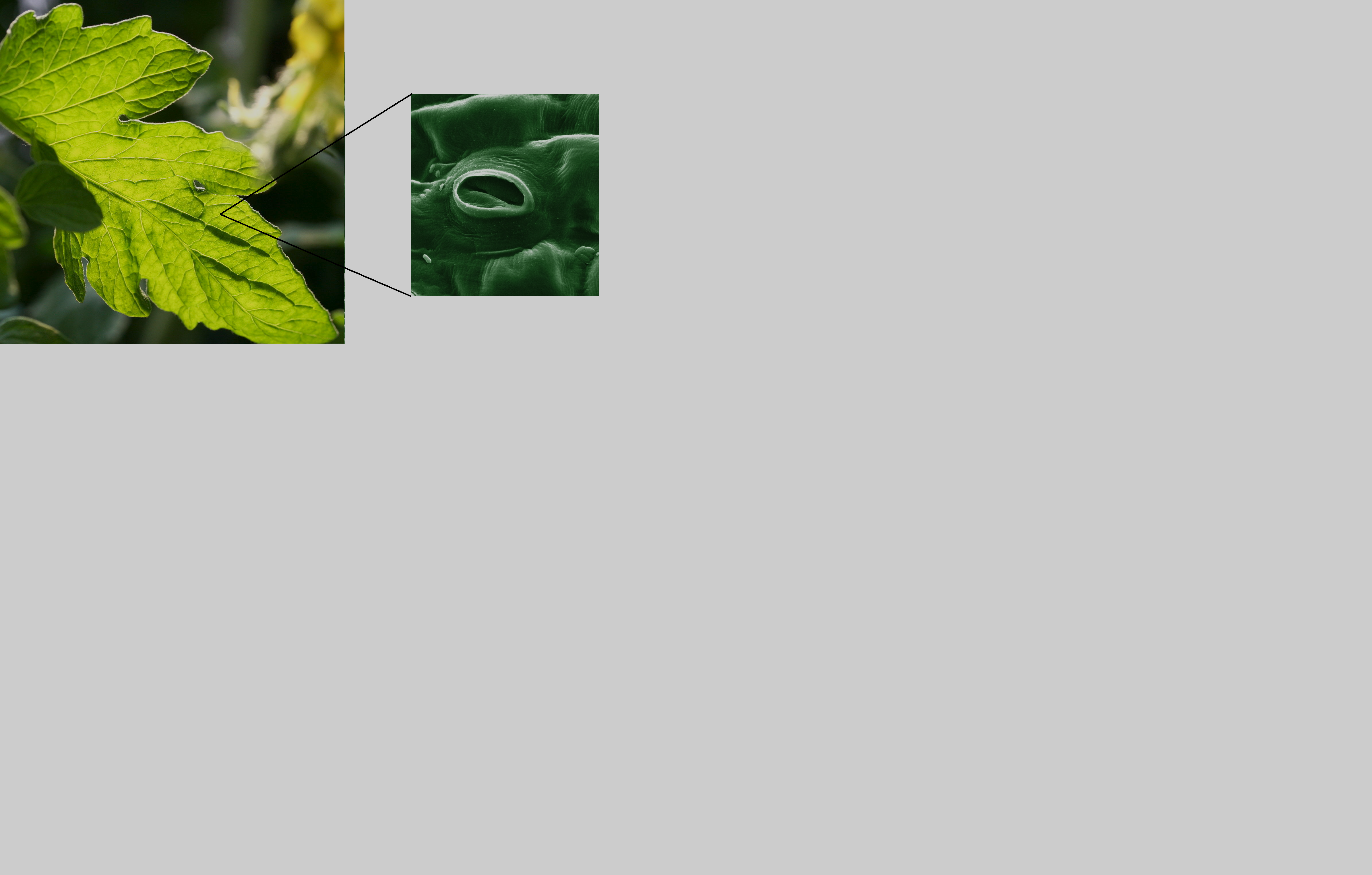 Plant physiology
Height-structured
light competition
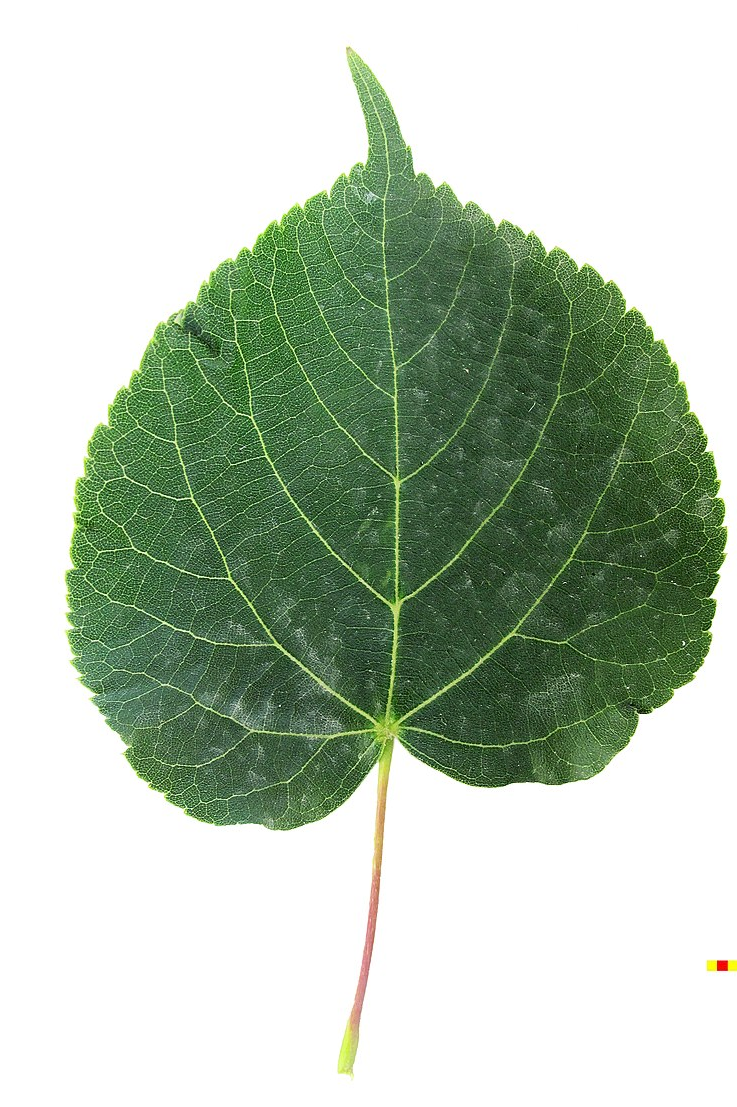 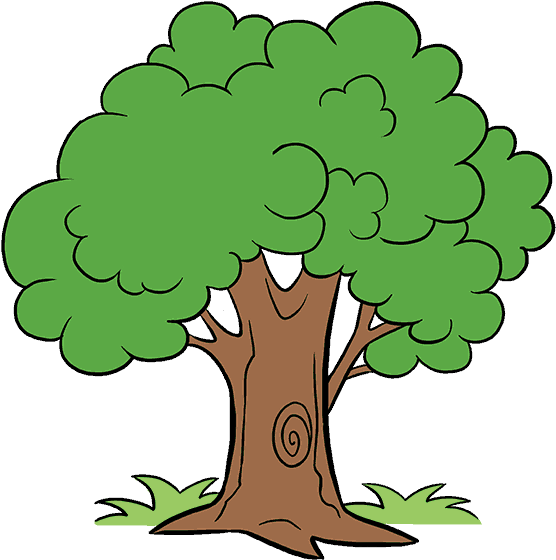 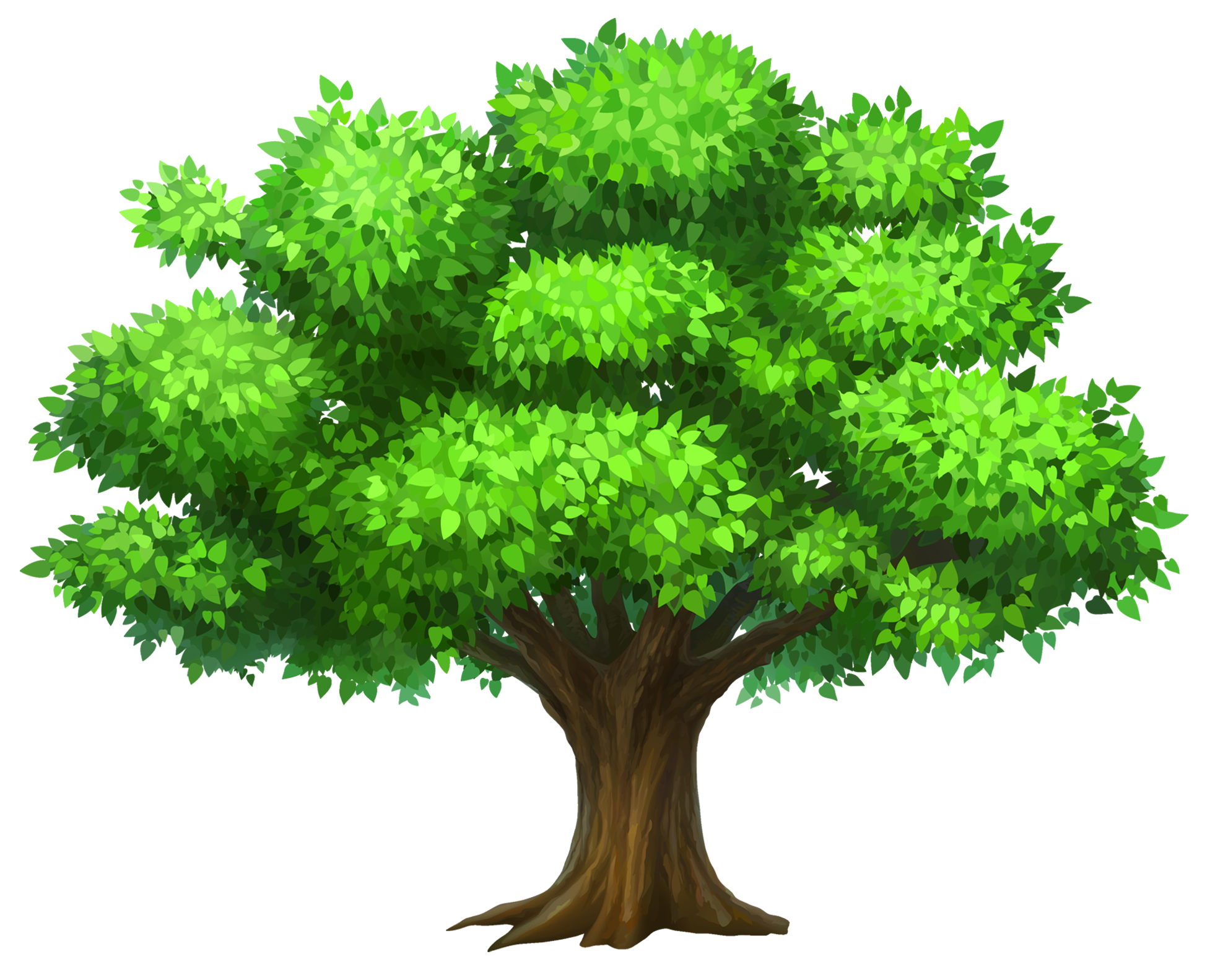 Soil moisture stress
Centuries
Days - Months
Years - Decades
4
Image Credits: Muffet, Huw Williams
We address four key Questions
What are the changes in fluxes (GPP, transpiration) under elevated CO2 (eCO2) compared to ambient CO2 (aCO2)?
What are the timescales of responses at the three organizational levels? 
Are there potential species shifts under eCO2?
What are the ESS strategies under different CO2 and moisture regimes?
We apply the model to a hyperdiverse Amazonian forest
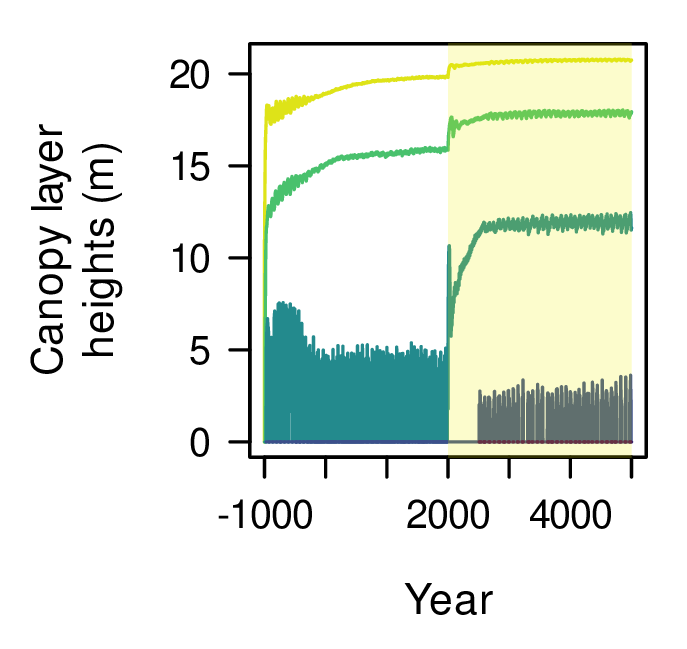 614
CO2 (ppm)
414
Abundance
Abundance
Abundance
Trait
Trait
Trait
6
GPP increases, transpiration decreases under eCO2
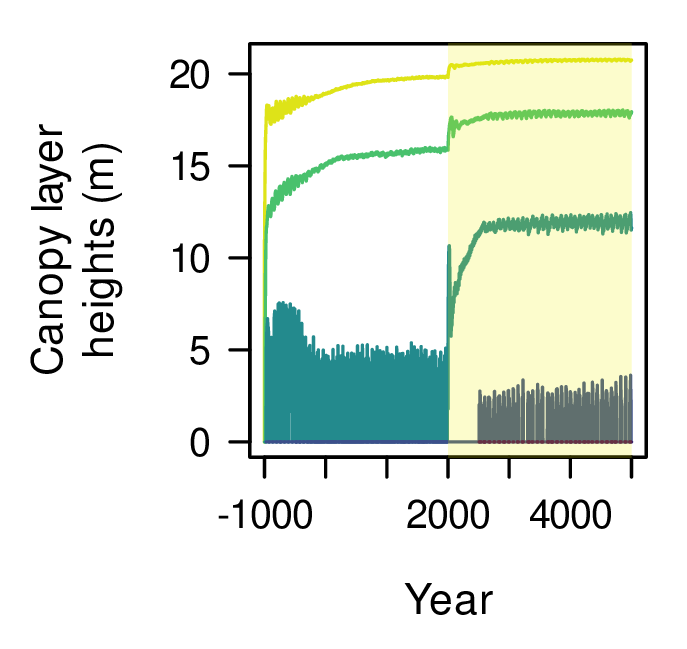 Observed 
range
7
Community shifts to larger trees and species with lower wood density under eCO2
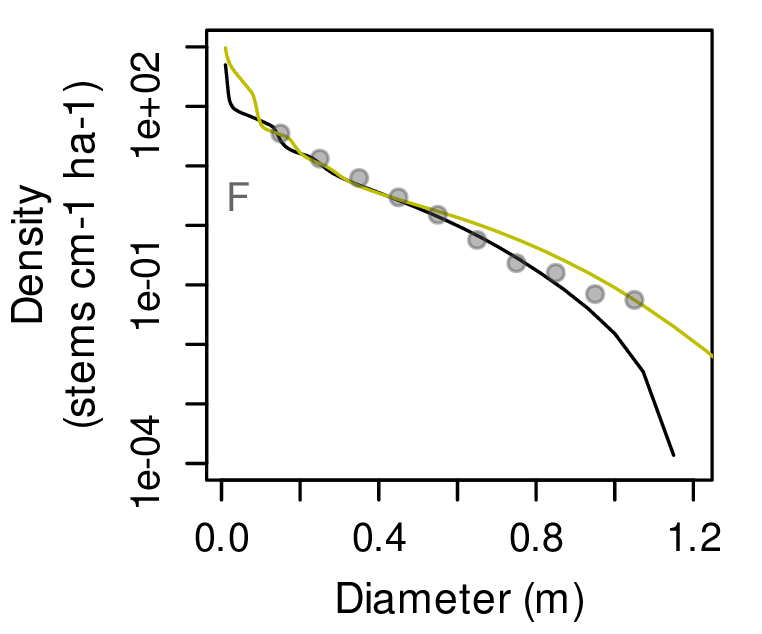 Predictions (aCO2)                    Predictions (eCO2)                      Observations
8
Community responds on three timescales
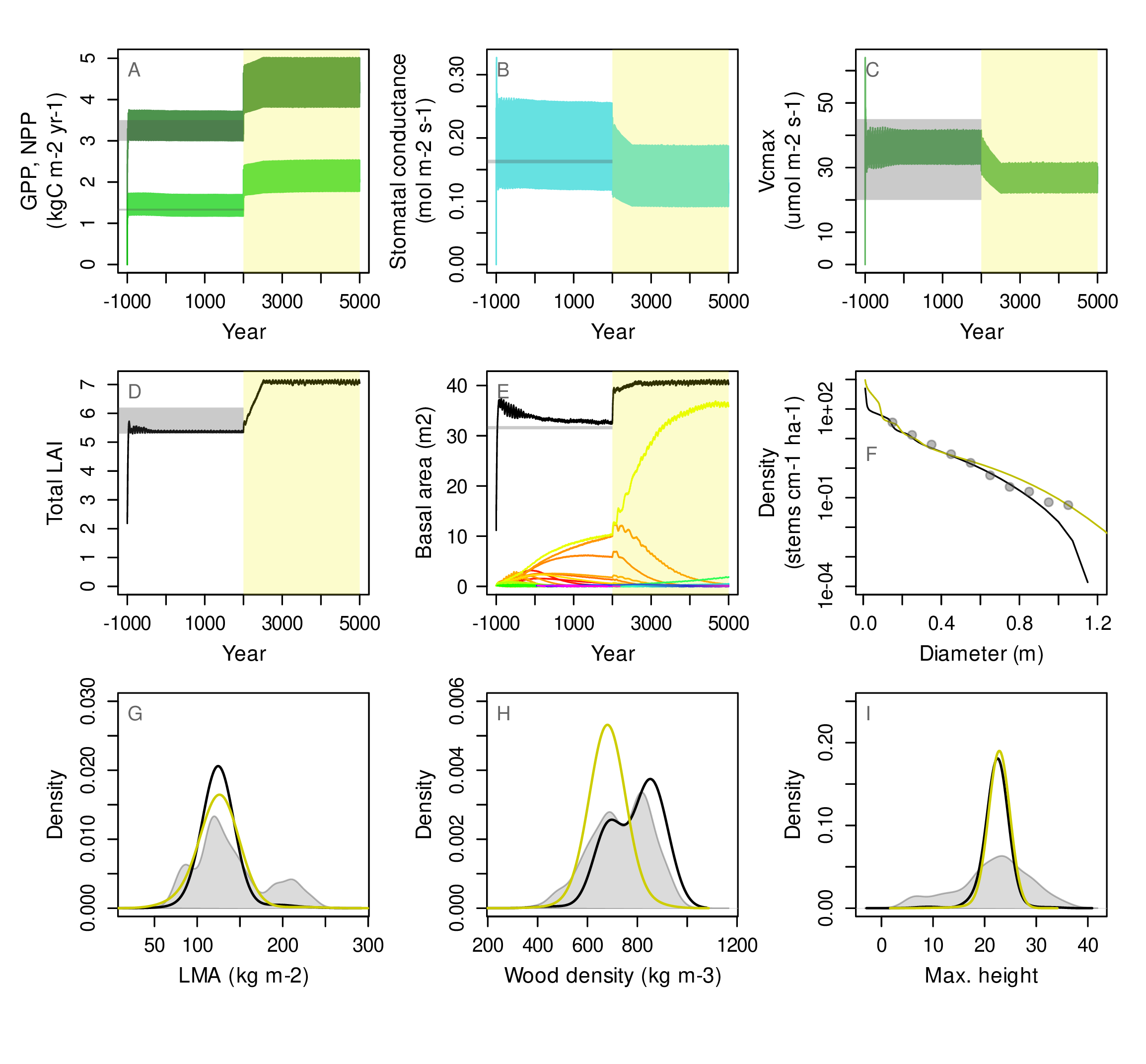 9
Population-environment feedbacks alter the direction of the community shift
Predicted optimal wood density 
(for different combinations of LMA, Max Height, and P50)
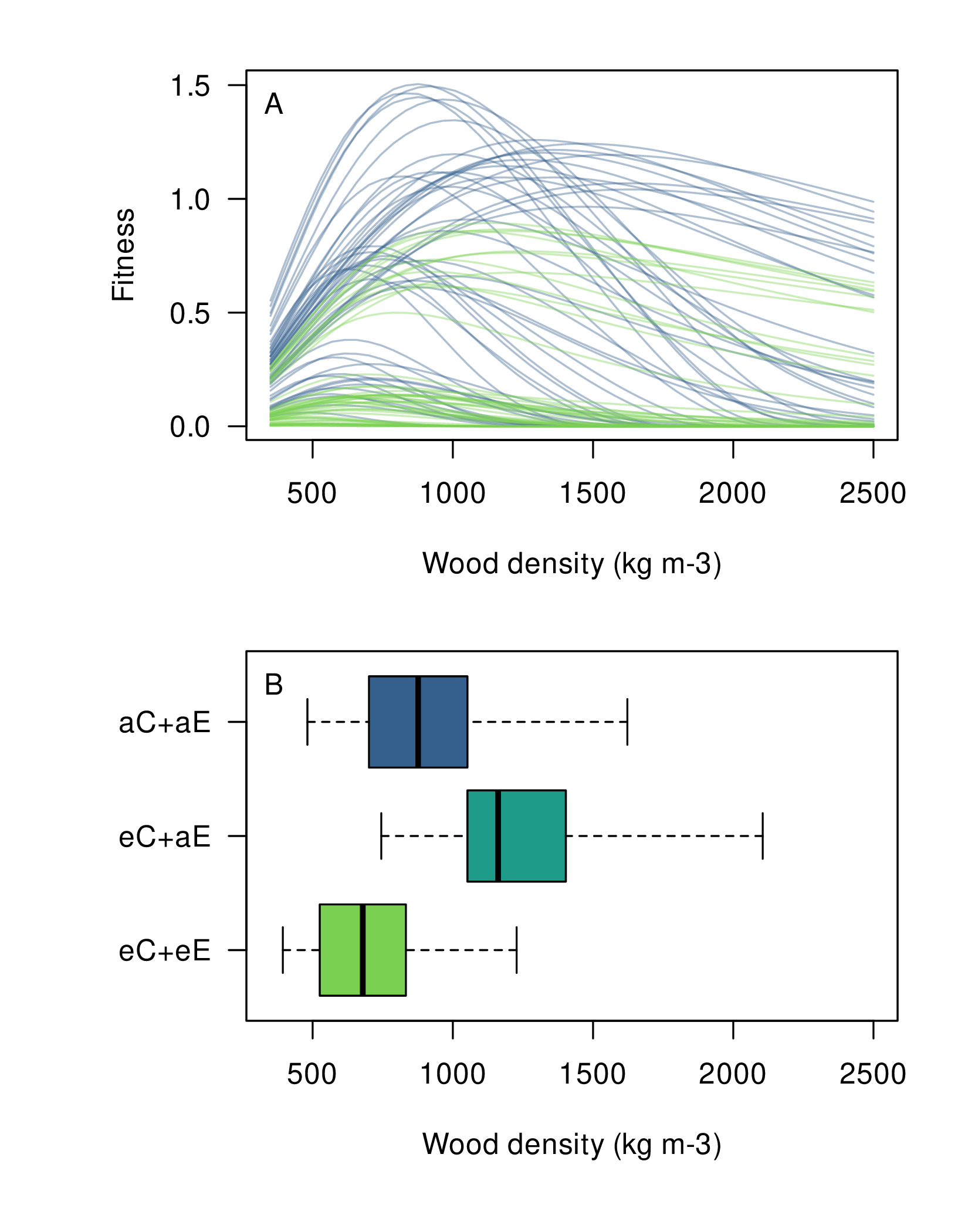 Baseline
eCO2 but no change in vertical light profile
eCO2 with demographic feedbacks on light profile
10
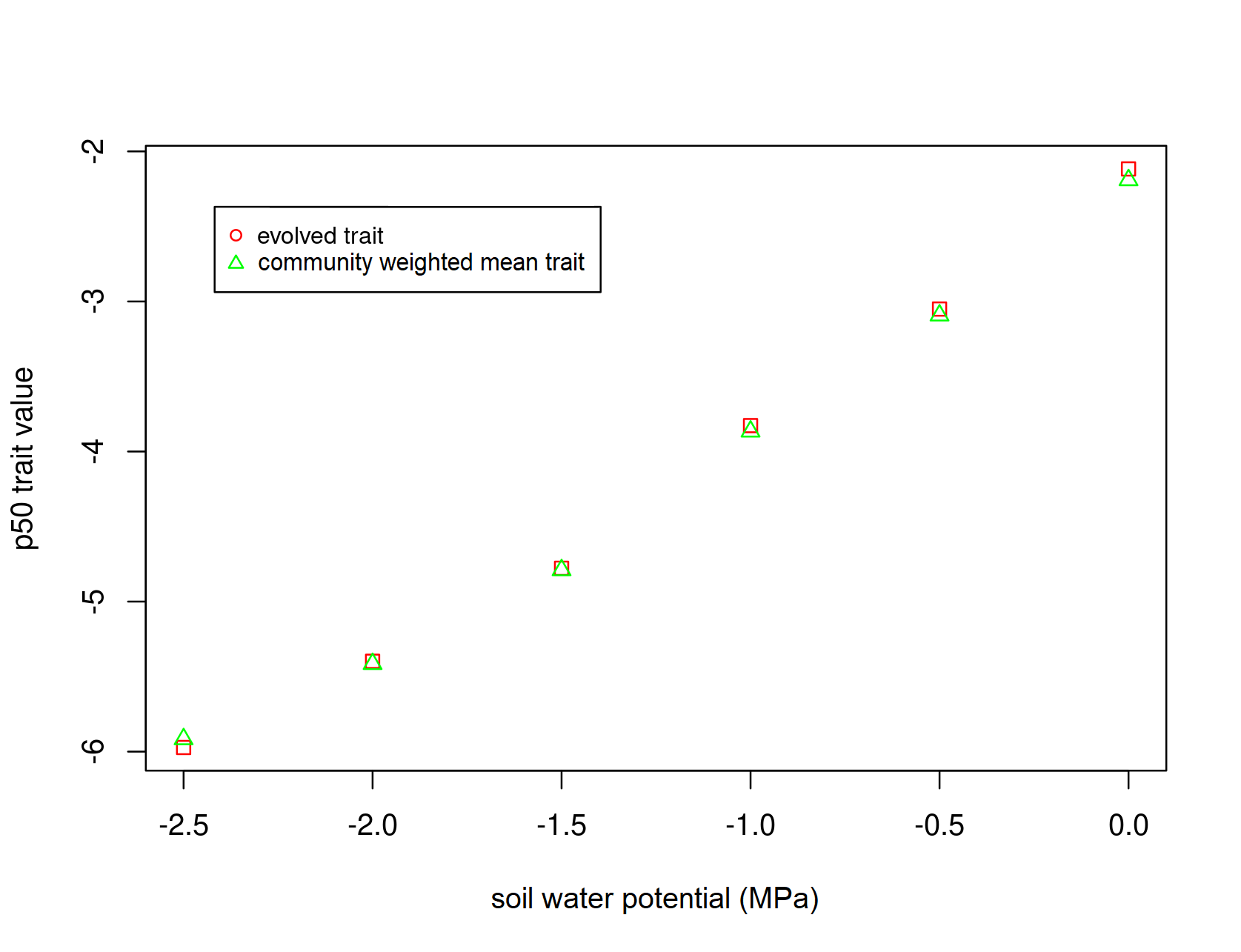 Soil water potential (MPa)
11
Take home messages
The Plant-FATE model correctly predicts ecosystem fluxes, forest structure, and species composition under ambient CO2 
Under elevated CO2,  productivity increases but community shifts to lower wood density
The direction of the shift is determined by feedbacks between forest structure and the environment
Not accounting for environmental feedbacks can predict opposite outcomes
12
Thank you
Questions? 

jaideep.joshi@giub.unibe.ch
13